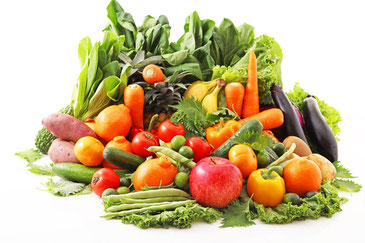 Recommended by SEIREI
食べて健康　おすすめレシピ
ほうれん草なめたけ和え
Recipe
なめたけと和えるだけ！お手軽料理！
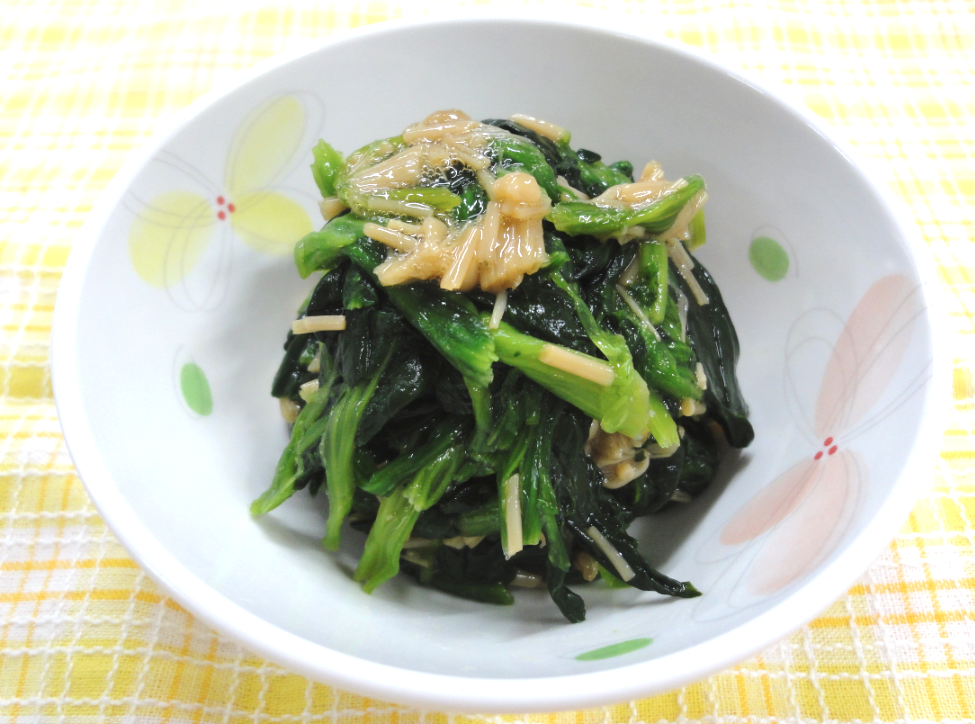 材料（4人分）
管理栄養士の
オススメPoint
Point1
ほうれん草はビタミンA・C・鉄分などに富んだ緑黄色野菜の代表とも言える野菜です。
貧血予防などに効果を発揮します。
Point2
なめたけだけでも味がつくので、塩分が気になる方は醤油を使用しなくても美味しく食べられます！
1人分
25
kcal
作り方
食塩相当量：0.7g
聖隷栄養部門　監修レシピ/聖隷浜松病院